2016工作总结汇报
简洁实用·适用于年终总结/述职报告/企业宣传等
CONTENTS
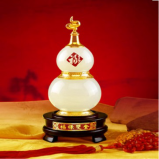 Your Text
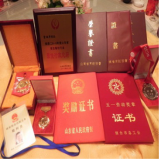 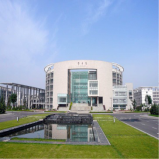 Your Text
Your Text
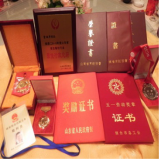 这里可以输入简要的文字说明这里可以输入简要的文字说明
这里可以输入简要的文字说明这里可以输入简要的文字说明
这里可以输入简要的文字说明这里可以输入简要的文字说明
这里可以输入简要的文字说明这里可以输入简要的文字说明
Your Text
PART ONE
Click here to modify the text , you may post text here . Click here to modify the text . Click here to modify the text , you may post text here . Click here to modify the text , you may post text here . Click here to modify the text



VIDEO ANIMATION
PHOTOGRAPHY
SEO OPITIMZED
There are many variations of passages of Lorem available, but the majority have suffered alteration
There are many variations of passages of Lorem available, but the majority have suffered alteration
There are many variations of passages of Lorem available, but the majority have suffered alteration



VIDEO ANIMATION
PHOTOGRAPHY
SEO OPITIMZED
There are many variations of passages of Lorem available, but the majority have suffered alteration
There are many variations of passages of Lorem available, but the majority have suffered alteration
There are many variations of passages of Lorem available, but the majority have suffered alteration
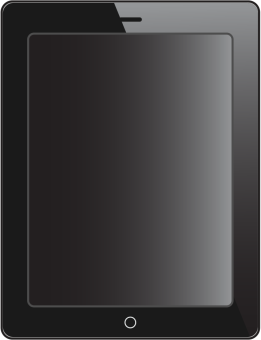 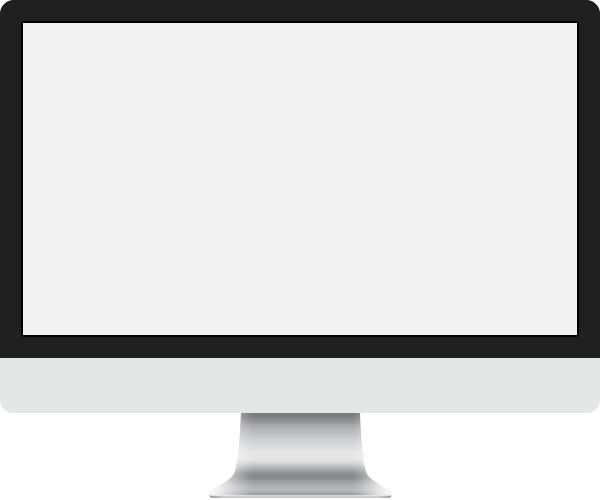 LANDING PAGES
There are many variations of passages of Lorem available, but the majority have suffered alteration in some form, by injected humor, or randomized words which don't look even slightly believable. If you are going to use a passage of Lorem, you need to be sure there isn't anything embarrassing. There are
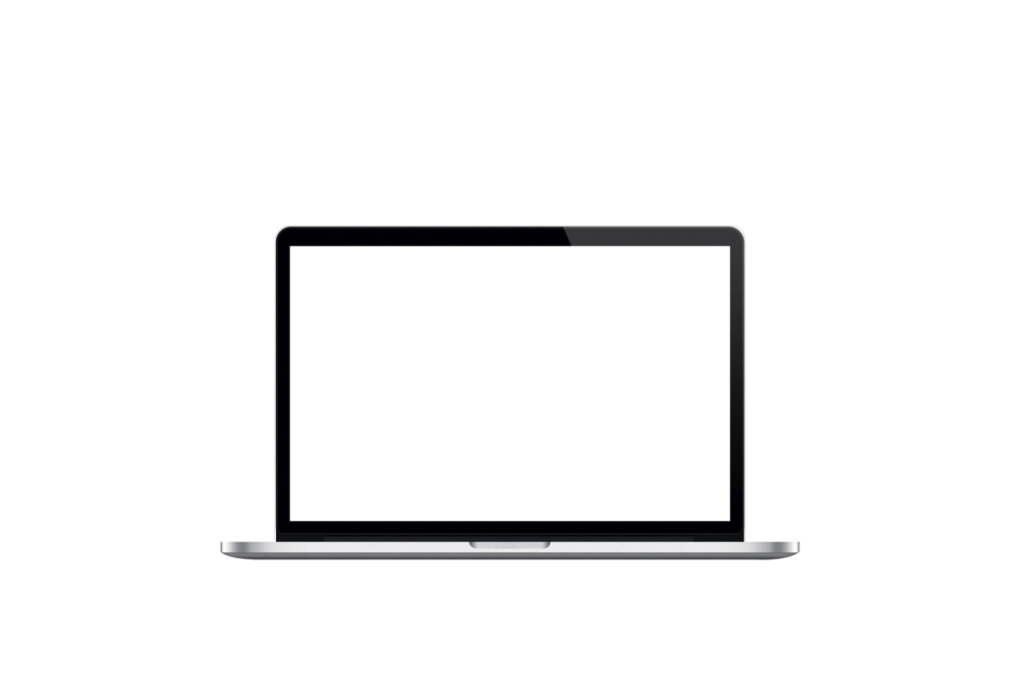 More Details
BLOG POST
There are many variations of passages of Lorem available, but the majority have suffered alteration in some form, by injected humor, or randomized words which don't look even slightly

Support One
Support Two
Support Three
There are many variations of passages of Lore m available, but the majority have suffered alteration in some form, by injected humor, or randomized
There are many variations of passages of Lore m available, but the majority have suffered alteration in some form, by injected humor, or randomized
There are many variations of passages of Lore m available, but the majority have suffered alteration in some form, by injected humor, or randomized
Our Works
…
There are many variations of passages of Lore m available, but the majority have suffered alteration in some form
There are many variations
Something Special
…
The Project
There are many variations of passages of Lore m available, but the majority have suffered alteration in some form

CREATED WITH WISDOM
There are many variations of passages of Lorem available, but the majority have suffered alteration in some form, by injected humor, or randomized words which don't look even slightly believable. If you are going to use a passage
PART TWO
Click here to modify the text , you may post text here . Click here to modify the text . Click here to modify the text , you may post text here . Click here to modify the text , you may post text here . Click here to modify the text
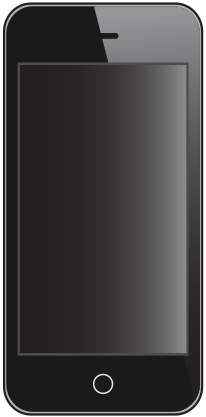 Photograph
HAPPY COSTUMER
There are many variations of passages of Lore m available, but the majority have suffered alteration in some form, by
There are many variations of passages of Lore m available, but the majority have suffered alteration in some form, by


TIME CLOCK
UNLIMITED HOUSE
There are many variations of passages of Lore m available, but the majority have suffered alteration in some form, by
There are many variations of passages of Lore m available, but the majority have suffered alteration in some form, by
HOBBY
PERFORMANCE

There are many variations of passages of Lore m available, but the majority have suffered alteration in some form, by

There are many variations of passages of Lore m available, but the majority have suffered alteration in some form, by


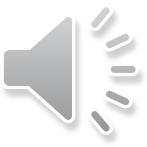 WHAT WE DO？
There are many variations of passages of Lorem available, but the majority have suffered alteration in some form, by injected humor, or randomized words which don't look even slightly believable.
There are many variations of passages of Lorem available, but the majority have suffered alteration in some form, by injected humor, or randomized words which don't look even slightly believable. There are many variations of passages of Lorem available, but the majority have suffered alteration in some form, There are many variations of passages of Lorem available, but the majority have
PREMIUM
235
IMPRESED WITH US NOW
BLOG POST
There are many variations of passages of Lorem available, but the majority have suffered alteration in some form, by injected humor, or randomized words which don't look even slightly believable. If you are going to use a passage of Lorem, you need to be sure there isn't anything embarrassing. There are many variations of passages
App Project Sample
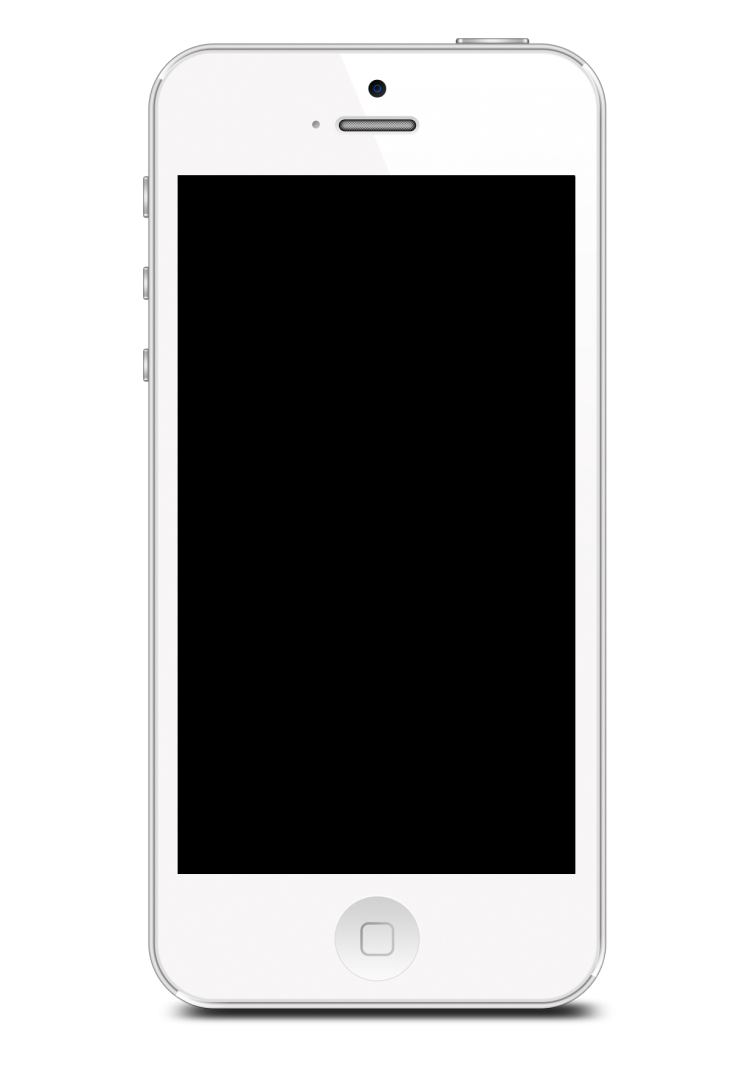 There are many variations of passages of Lorem available,
 but the majority have suffered alteration
 in some form, by injected humor, or randomized words
 which don't look even slightly believable. If you 
are going to use a passage



PHOTOGRAPHY
BRANDING
SOLUTIONS
There are many variations of passages of Lorem
There are many variations of passages of Lorem
There are many variations of passages of Lorem
PART THREE
Click here to modify the text , you may post text here . Click here to modify the text . Click here to modify the text , you may post text here . Click here to modify the text , you may post text here . Click here to modify the text
80%
70%
92%
76%
Adobe Photoshop
Adobe Flash
Adobe After Effects
Adobe Illustrator
There are many variations of passages of Lorem available, but the majority have suffered alteration in some form, by injected humor, or randomized words which don't look even slightly believable. If you are going to use a passage of Lorem, you need to be sure there isn't anything embarrassing.
Specimen  One
Specimen  One
Specimen  One
Specimen  One
$49.99
$99.99
$149.99
$199.99
ADD TO CART
ADD TO CART
ADD TO CART
ADD TO CART
Event One
Event Two
Event Three
There are many variations of passages of Lore m available, but the majority have suffered alteration in some form, by
There are many variations of passages of Lore m available, but the majority have suffered alteration in some form, by
There are many variations of passages of Lore m available, but the majority have suffered alteration in some form, by
The Project
The Project
The Project
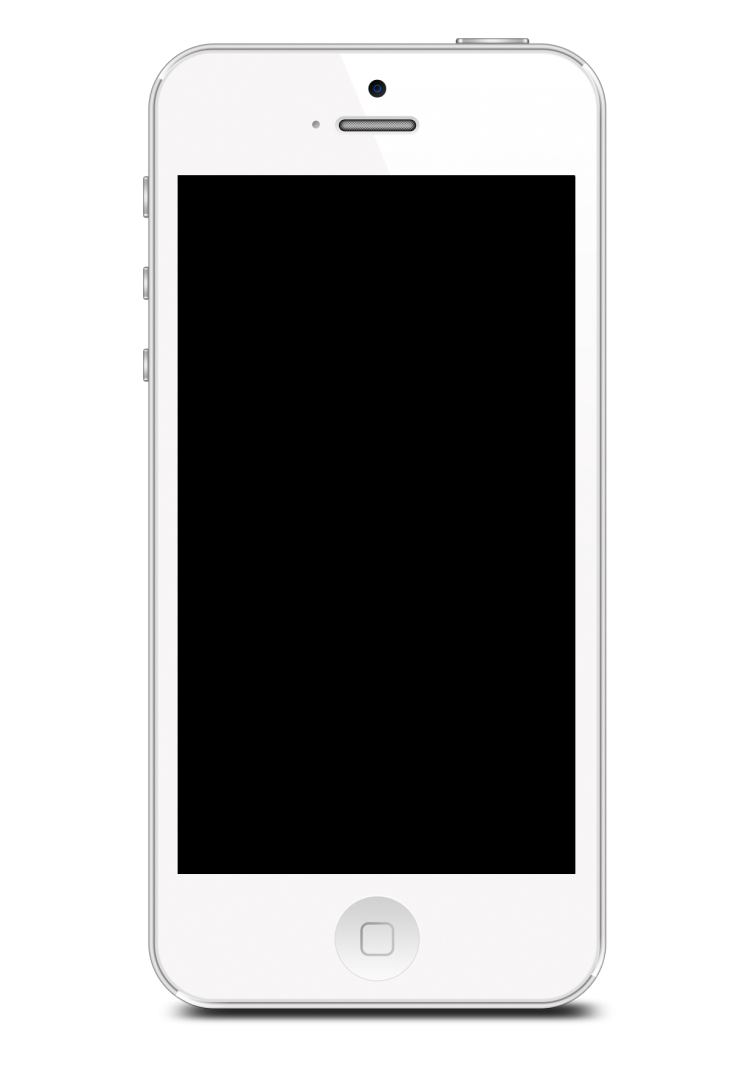 Design
Develop
There are many variations of passages of Lorem available, but the majority 

have suffered alteration in some form, by injected humor, or randomized words which don't look even slightly believable. If you are going to use a passage of Lorem, you need to be sure there isn't anything embarrassing. There are many variations of passages
There are many variations of passages of Lorem available, but the majority 
have suffered alteration in some form, by injected humor, or randomized words which don't look even slightly believable. If you are going to use a passage of Lorem, you need to be sure there isn't anything embarrassing. There are many variations of passages




PHOTOGRAPHY
BRANDING
SOLUTIONS
SEO OPITIMZED
There are many variations of passages of Lorem
There are many variations of passages of Lorem
There are many variations of passages of Lorem
There are many variations of passages of Lorem
PART FOUR
Click here to modify the text , you may post text here . Click here to modify the text . Click here to modify the text , you may post text here . Click here to modify the text , you may post text here . Click here to modify the text
Shop Online
Research Online
Document File
Calendar List
Praesent sodales odio sit amet odio tristi Praesent sodales odio sit amet odio tristi Lorem ipsum dolor sit amet consectetur adipiscing
Praesent sodales odio sit amet odio tristi Praesent sodales odio sit amet odio tristi Lorem ipsum dolor sit amet consectetur adipiscing
Praesent sodales odio sit amet odio tristi Praesent sodales odio sit amet odio tristi Lorem ipsum dolor sit amet consectetur adipiscing
Praesent sodales odio sit amet odio tristi Praesent sodales odio sit amet odio tristi Lorem ipsum dolor sit amet consectetur adipiscing
55%
40%
70%
You can click here to enter your text. You can click here to enter your text. You can click here to enter your text.
You can click here to enter your text. You can click here to enter your text. You can click here to enter your text.
You can click here to enter your text. You can click here to enter your text. You can click here to enter your text.
TEXT HERE
Event One
Event Two
Event Three
There are many variations of passages of Lore m available, but the majority have suffered
There are many variations of passages of Lore m available, but the majority have suffered
There are many variations of passages of Lore m available, but the majority have suffered
The Project
The Project
The Project
Product  One
Product  Two
Product  Three
There are many variations of passages of Lore m available, but the majority have suffered alteration in some form
There are many variations of passages of Lore m available, but the majority have suffered alteration in some form
There are many variations of passages of Lore m available, but the majority have suffered alteration in some form
VIEW MORE
VIEW MORE
VIEW MORE
THANK YOU
YOUR NAME